1
ВЕБИНАР
«НЕЗАВИСИМАЯ ОЦЕНКА КВАЛИФИКАИИ»



«07» июля 2023 года
2
Вступительное слово Президента СРО АО
Опекунова В.С.

Итоги работы ЦОК ЦТКАО
3
ВОПРОС 1. ЗАКОНОДАТЕЛЬНЫЕ АКТЫ РЕГЛАМЕНТИРУЮЩИЕ ПРОХОЖДЕНИЕ НОК
4
Федеральный закон "О независимой оценке квалификации" от 03.07.2016 N 238-ФЗ
Устанавливает порядок проведения независимой оценки квалификации работников или лиц, претендующих на осуществление определенного вида трудовой деятельности, а также определяет правовое положение, права и обязанности участников такой независимой оценки квалификации
Постановление Правительства Российской Федерации от 16.11.2016 г. № 1204
Утверждает правила проведения центром оценки квалификации процедуры независимой оценки квалификации в форме профессионального экзамена
Приказ Минстрой России от 30.06.2022 № 529/пр
О переносе сроков прохождения НОК
Статья 55.5-1 Градостроительного кодекса Российской Федерации с 01.09.2022 г.
Устанавливает требования к специалистам по организации инженерных изысканий, по организации архитектурно-строительного проектирования, по организации строительства о необходимости прохождения независимой оценки квалификации
Приказ Минстрой России от 16.06.2023 № 419/пр
О переносе сроков прохождения НОК для новых регионов РФ и призванным на военную службу по мобилизации в Вооруженные Силы РФ
Градостроительный Кодекс РФ
5
Статья 55.5-1 Градостроительного кодекса, часть 3 и часть 5:
К должностным обязанностям специалистов по организации инженерных изысканий, относятся соответственно:
1) утверждение заданий на выполнение работ по инженерным изысканиям;
2) представление, согласование и приемка результатов работ по выполнению инженерных изысканий;
3) утверждение результатов инженерных изысканий.
К должностным обязанностям специалистов по организации архитектурно-строительного проектирования относятся соответственно:
1) утверждение заданий на проектирование объекта капитального строительства;
2) представление, согласование и приемка результатов работ по подготовке проектной документации;
3) утверждение проектной документации;
4) утверждение в соответствии с частью 15.2 статьи 48 настоящего Кодекса подтверждения соответствия вносимых в проектную документацию изменений.
К должностным обязанностям специалистов по организации строительства, в том числе относятся:
1) приемка объектов капитального строительства, частей объектов капитального строительства, этапов строительства, реконструкции объектов капитального строительства, приемка выполненных работ по строительству, реконструкции, капитальному ремонту, сносу объектов капитального строительства;
2) подписание следующих документов:
     а) акта приемки объекта капитального строительства;
     б) акта, подтверждающего соответствие параметров построенного, реконструированного объекта капитального строительства проектной документации, в том числе требованиям энергетической эффективности и требованиям оснащенности объекта капитального строительства приборами учета используемых энергетических ресурсов;
     в) акта о подключении (технологическом присоединении) построенного, реконструированного объекта капитального строительства к сетям инженерно-технического обеспечения (в случае, если такое подключение (технологическое присоединение) этого объекта предусмотрено проектной документацией).
Приказ Минстрой России от 30.06.2022 № 529/пр
6
«О переносе сроков прохождения независимой оценки квалификации физического лица, претендующего на осуществление профессиональной деятельности по организации выполнения работ по инженерным изысканиям, подготовке проектной документации, работ по строительству, реконструкции, капитальному ремонту, сносу объекта капитального строительства»
Установить в 2022 году, что с 1 сентября 2022 г. для лиц, у которых в соответствии с пунктом  4 части 10 статьи 55.5-1 Градостроительного кодекса Российской Федерации (Собрание законодательства Российской Федерации, 2005, № 1, ст. 16; 2016, № 27, ст. 4305; 2022, № 1, ст. 16) возникает необходимость прохождения независимой оценки квалификации физического лица, претендующего на осуществление профессиональной деятельности по организации выполнения работ по инженерным изысканиям, подготовке проектной документации, работ по строительству, реконструкции, капитальному ремонту, сносу объекта капитального строительства, на соответствие положениям профессионального стандарта, устанавливающего характеристики квалификации, необходимой работнику для осуществления указанного вида профессиональной деятельности, выполнения трудовых функций, должностных обязанностей, срок прохождения такой независимой оценки квалификации переносится на 12 месяцев
Приказ Минстрой России от 16.06.2023 № 419/пр
7
«О переносе сроков подтверждения соответствия физического лица требованиям, установленным пунктом 4 части 10 статьи 55.5-1 Градостроительного Кодекса Российской Федерации»
При наступлении в 2023 году срока подтверждения соответствия физического лица требованиям, установленным пунктом 4 части 10 статьи 55.5-1 Градостроительного кодекса, переносится на 12 месяцев срок прохождения такой процедуры: физическим лицом, признанным гражданином РФ в соответствии с федеральными конституционными законами о принятии в Российскую Федерацию новых субъектов РФ, а также физическим лицом, которое является постоянно проживавшим на территории ДНР, ЛНР, Запорожской или Херсонской областей на день их принятия в Российскую Федерацию гражданином РФ; призванным на военную службу по мобилизации в Вооруженные Силы РФ физическим лицом, сведения о котором включены в национальные реестры специалистов в области инженерных изысканий и архитектурно-строительного проектирования и (или) специалистов в области строительства
8
ВОПРОС 2. ОСНОВАНИЯ ИСКЛЮЧЕНИЯ СВЕДЕНИЙ О СПЕЦИАЛИСТЕ ВКЛЮЧЕННОГО В НАЦИОНАЛЬНЫЙ РЕЕСТР СПЕЦИАЛИСТОВ НОСТРОЙ И/ИЛИ НОПРИЗ
Приказ Минстрой России от 15.04.2022 № 286/пр
9
«Об утверждении перечня документов, подтверждающих соответствие физического лица минимальным требованиям, установленным частью 10 статьи 55.5-1 Градостроительного кодекса Российской Федерации, состава сведений, включаемых в национальные реестры специалистов, порядка внесения изменений в национальные реестры специалистов, оснований для отказа во включении сведений о физическом лице в соответствующий национальный реестр специалистов, перечня случаев, при которых сведения о физическом лице исключаются из национального реестра специалистов»
На основании пункта 15 Приложения №3 Приказа  - НОСТРОЙ и НОПРИЗ уведомляют лицо, сведения о котором содержатся в НРС, о необходимости прохождения НОК не позднее 60 календарных дней до истечения 5-летнего срока прохождения повышения квалификации (удостоверение о повышении квалификации поданное в НОСТРОЙ или НОПРИЗ до 01.09.2022 г.).
Согласно пункту 5 и 6 Приложения №5 Приказа -  не прохождение независимой оценки квалификации не реже одного раза в пять лет является основанием для исключения сведений о специалисте из Национального реестра специалистов в области строительства и/или Национального реестра специалистов в области инженерных изысканий, градостроительства и архитектурно - строительного проектирования.
Согласно пункту 3 Приложения № 4 Приказа -  повторное включение сведений будет возможно не ранее чем через два года.
Информационные ресурсы для проверки даты   прохождения НОК
10
НОСТРОЙЗапрос даты прохождения процедуры НОК
https://nostroy.ru/nacreestrspec/zapros-daty-prokhozhdeniya-nezavisimoy-otsenki-kvalifikatsii/ 
Необходима следующая информация о Специалисте- СНИЛС- электронный адрес
НОПРИЗЗапрос даты окончания последнего действующего (поданного) УПК
https://nrs.nopriz.ru/notification/upkНеобходима следующая информация о Специалисте- Ф.И.О. Специалиста- номер и серия паспорта РФ
11
ВОПРОС 3. ПРОХОЖДЕНИЕ НОК В ЦЕНТРЕ ОЦЕНКИ КВАЛИФИКАЦИИ ООО «ЦТКАО»                         ЗА СЧЁТ СРЕДСТВ СРО АО
12
ОБЩЕЕ КОЛИЧЕСТВО КВОТ НА 2023 год380
В феврале 2023 года на общем Собрании членов СРО АО были приняты изменения в Положение о членстве в СРО, касающиеся выделения квоты на прохождение Независимой оценки квалификации за счёт средств СРО в Центре Оценки Квалификации «ЦТКАО»
СОЮЗАТОМСТРОЙ – 230
СОЮЗАТОМПРОЕКТ - 120
СОЮЗАТОМГЕО - 30
Использование квоты за I полугодие 2023 года
13
СРО «СОЮЗАТОМСТРОЙ» 
131 из 230
СРО «СОЮЗАТОМПРОЕКТ» 
23 из 120
СРО «СОЮЗАТОМГЕО»
 5 из 30
ПОРЯДОК НАПРАВЛЕНИЯ ЗАЯВКИ НА КВОТУ
ШАГ 1. ОРГАНИЗАЦИЯ ЗАЯВИТЕЛЬ НАЗНАЧАЕТ КУРАТОРА ОТ ОРГАНИЗАЦИИ
ШАГ 2. КУРАТОР ОТ ОРГАНИЗАЦИИ СОСТАВЛЯЕТ СПИСОК СПЕЦИАЛИСТОВ НА КВОТУ. 
СПЕЦИАЛИСТЫ ОРГАНИЗАЦИИ РЕГИСТРИРУЮТСЯ В СИСТЕМЕ АИС НОК (ПАК НОК) НОСТРОЙ / АИС ОК НОПРИЗ И НАПРАВЛЯЮТ ЗАЯВКИ В ЦОК ЦТКАО
ШАГ 3. КУРАТОР ОТ ОРГАНИЗАЦИИ СВЯЗЫВАЕТСЯ СО СПЕЦИАЛИСТОМ СРО АО ДЛЯ СОГЛАСОВАНИЯ КОЛИЧЕСТВА КВОТ, ДАТЫ И ВРЕМЕНИ ПРОВЕДЕНИЯ НОК
ШАГ 4. ЗА НЕДЕЛЮ ДО ДАТЫ ЭКЗАМЕНА СПЕЦИАЛИСТ СРО АО НАПРАВЛЯЕТ КУРАТОРУ ОТ ОРГАНИЗАЦИИ ДОКУМЕНТ (ПЛАТЁЖНОЕ ПОРУЧЕНИЕ) ПОДТВЕРЖДАЮЩИЙ ПРАВО СПЕЦИАЛИСТА НА ПРОХОЖДЕНИЕ ЭКЗАМЕНА ПО КВОТЕ
ШАГ 5. КУРАТОР ОТ ОРГАНИЗАЦИИ НАПРАВЛЯЕТ ДОКУМЕНТ (ПЛАТЁЖНОЕ ПОРУЧЕНИЕ) СПЕЦИАЛИСТАМ НАЗНАЧЕННЫМ НА ПРЕДСТОЯЩИЙ ЭКЗАМЕН
ШАГ 6. СПЕЦИАЛИСТ ПОДГРУЖАЕТ ДОКУМЕНТ (ПЛАТЁЖНОЕ ПОРУЧЕНИЕ) К СВОЕЙ ЗАЯВКЕ (ТОЛЬКО В АИС НОК НОСТРОЙ) И ПОСЛЕ ПОДТВЕРЖДЕНИЯ, ПОЛУЧАЕТ ПРАВО ПОДТВЕРДИТЬ ДАТУ ЭКЗАМЕНА В СИСТЕМЕ АИС НОК НОСТРОЙ
ШАГ 7. СПЕЦИАЛИСТ ПРИБЫВАЕТ НА ЭКЗАМЕН В НАЗНАЧЕНУЮ ДАТУ И ВРЕМЯ ДЛЯ СДАЧИ ЭКЗАМЕНА
15
СПЕЦИАЛИСТ СРО АО ОТВЕТСТВЕННЫЙ ЗА ФОРМИРОВАНИЕ ГРУПП СОИСКАТЕЛЕЙ НА ПРОХОЖДЕНИЕ НОК ПО КВОТАМ
ВЕДУЩИЙ СПЕЦИАЛИСТ 
ОТДЕЛА ПО ПРАВОВОЙ РАБОТЕ И СПЕЦИАЛЬНЫМ ПРОЕКТАМ СРО АОИЧЕНЕЦ АННА ЕВГЕНЬЕВНА +7 (919) 723-78-62ichenec_ae@atomsro.ru
В случае наличия задолженности Организации перед Ассоциацией по членским взносам в текущем месяце и за два предыдущих, Ассоциация отказывает в выделении квоты Организации на НОК,                                          до урегулирования вопроса по оплатеоплате.
16
ВОПРОС 4. РЕГИСТРАЦИЯ НА ПРОХОЖДЕНИЕ НОК В АВТОМАТИЗИРОВАННОЙ ИНФОРМАЦИОННОЙ СИСТЕМЕ АИС НОК                  НОСТРОЙ И/ИЛИ АИС ОК НОПРИЗ
17
Система ПАК НОК НОСТРОЙ после обновления сменила название и теперь именуется АИС НОК (НОСТРОЙ)
18
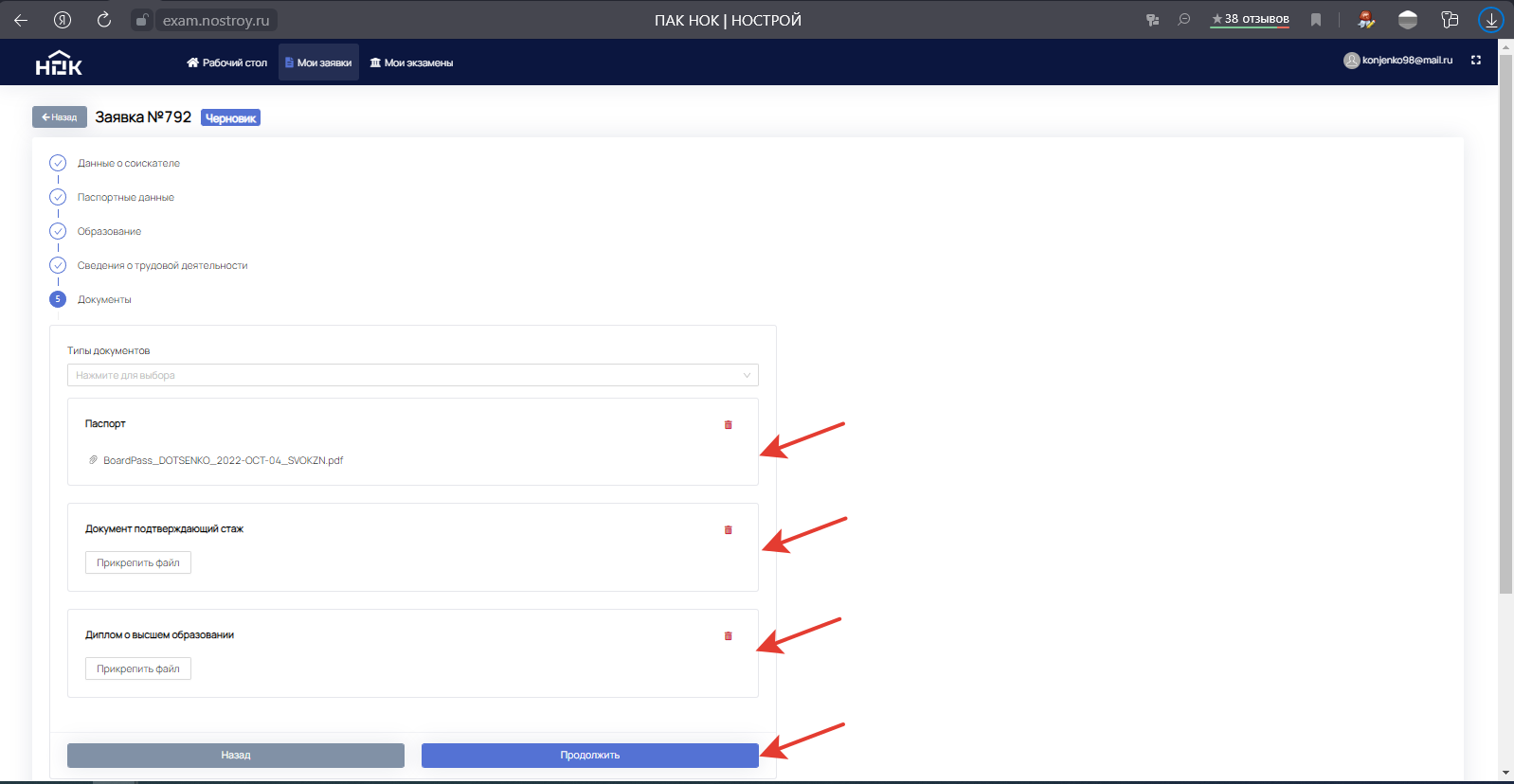 На Шаге №5 Необходимо прикрепить полный пакет документов:1. Паспорт (1 страница и страница с регистрацией)2. Документ подтверждающий стаж – Заверенная работодателем трудовая книжка. Если у Соискателя книжка в электронном виде, бумажная трудовая книжка также прикрепляется к Заявке.3. Документ о высшем образовании.4. Уведомление о включении в НРС НОСТРОЙ (При наличии).
19
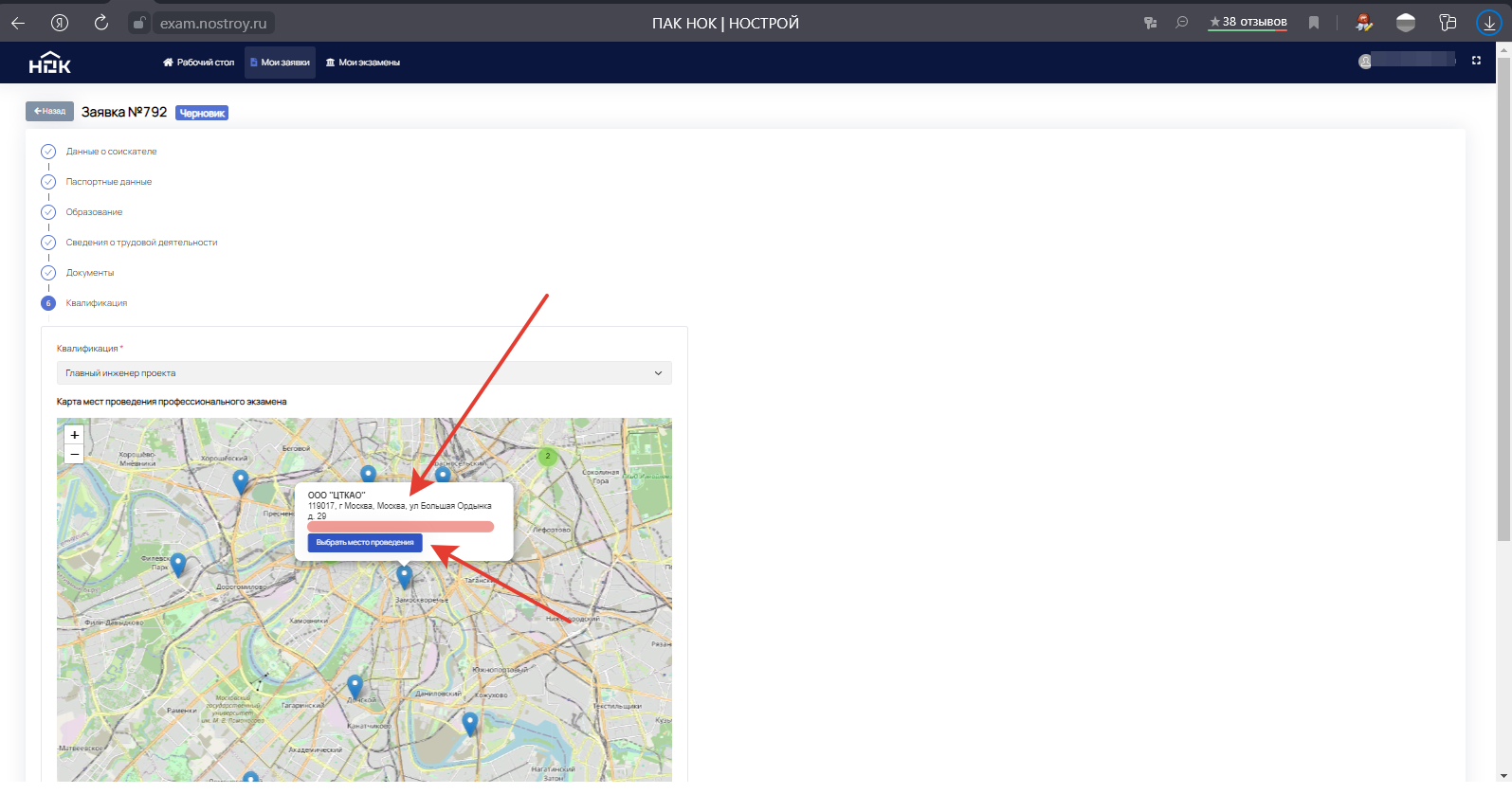 На Шаге №6 «Квалификация»внимательно выбираем Центр оценки квалификацииЦОК «ЦТКАО» находится по адресу г. Москва, ул. Большая Ордынка, дом 29 строение 1Необходимо на карте Российской Федерации максимально приблизить центр города Москва
Регистрация в АИС ОК НОПРИЗ
20
Заходим на сайт АИС ОК НОПРИЗ https://aisok.ru/ 
и нажимаем кнопку «Регистрация»
21
ВОПРОС 5. ПОДГОТОВКА К ПРОХОЖДЕНИЮ НОК
22
23
24
25
ВОПРОС 6. ПРОЦЕДУРА ПРОХОЖДЕНИЯ ПРОФЕССИОНАЛЬНОГО ЭКЗАМЕНА ПО НОК
26
ОСНОВНЫЕ ПРАВИЛА
Прибыть за 30 минут до начала экзамена
Знать свой Пароль и Логин от системы АИС НОК или АИС ОК
Иметь при себе удостоверение личности
Не вставать с экзаменационного места во время экзамена
Отключить мобильный телефон на время экзамена
Не задавать вопросы Экспертной комиссии
Не отвлекать других Соискателей
27
ВОПРОС 7. ВНЕСЕНИЕ СВЕДЕНИЙ О СПЕЦИАЛИСТАХ ПРОШЕДШИХ НОК В ЭКОСИСТЕМУ СРО АО
28
Положение о членстве в саморегулируемой организации
В соответствии с Требованием к членству в СРО -   Сведения о специалистах включенных в Национальный реестр специалистов в области строительства (либо в Национальный реестр специалистов в области инженерных изысканий и архитектурно-строительного проектирования) вносятся членом саморегулируемой организации в личном кабинете организации Экосистемы СРО атомной отрасли (http://es.atomsro.ru). 
Изменения  и дополнения по таким специалистам вносятся членом саморегулируемой организации в течении 10 дней с даты наступления изменений.
Раздел в Экосистеме – «Общая информация»
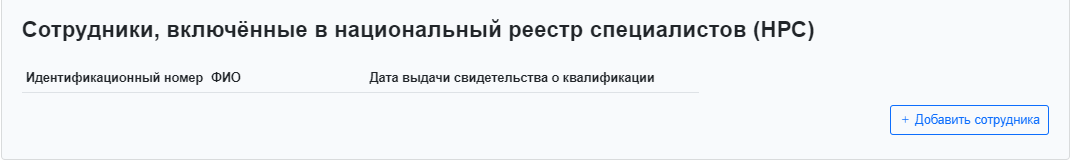 29
СПАСИБО ЗА ВНИМАНИЕ! ВОПРОСЫ СЛУШАТЕЛЕЙ